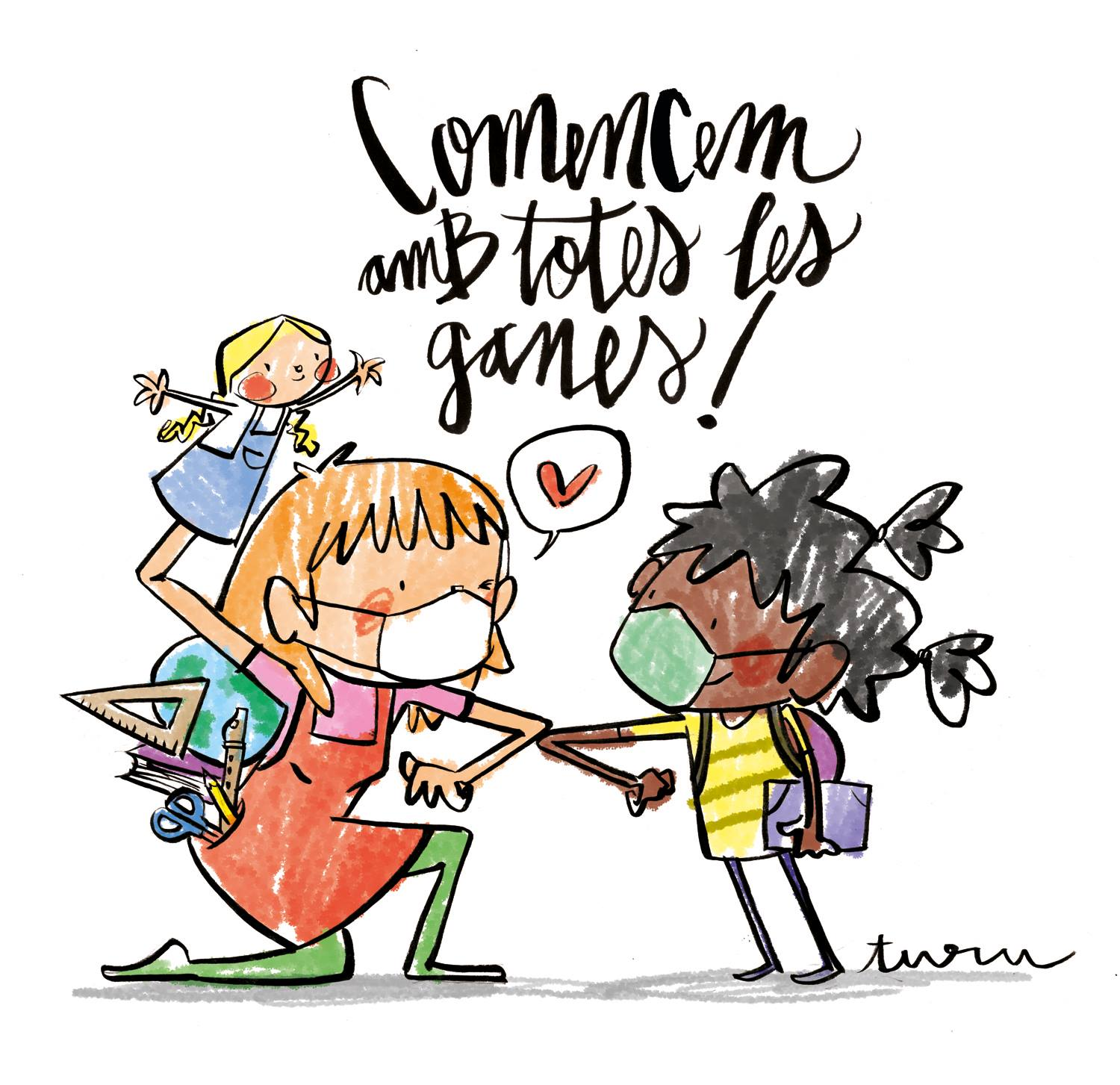 Benvinguts i benvingudes
a 2n!
Equip de mestres
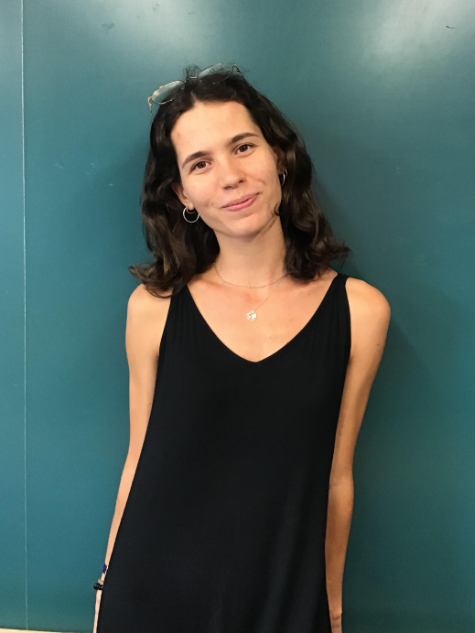 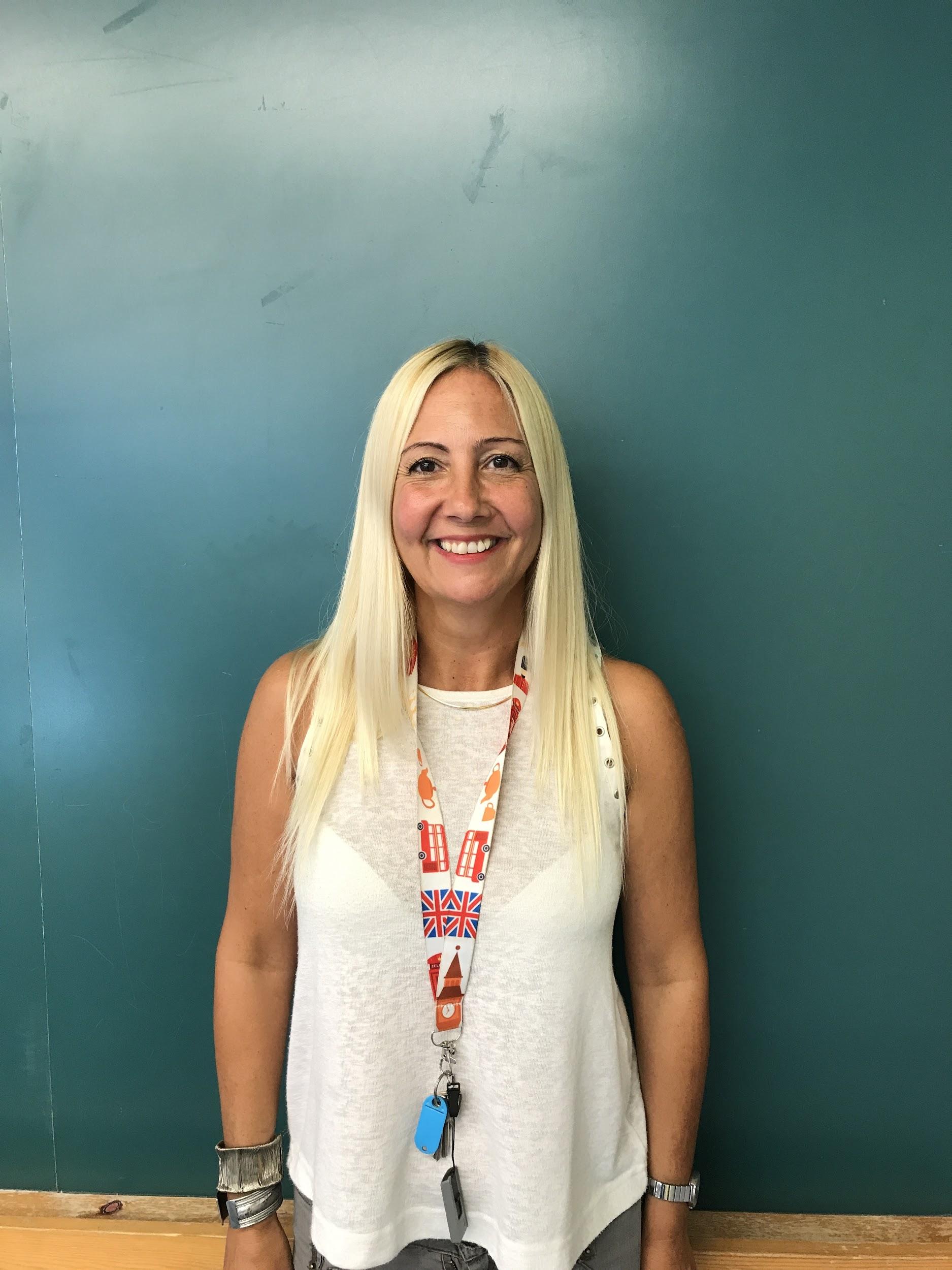 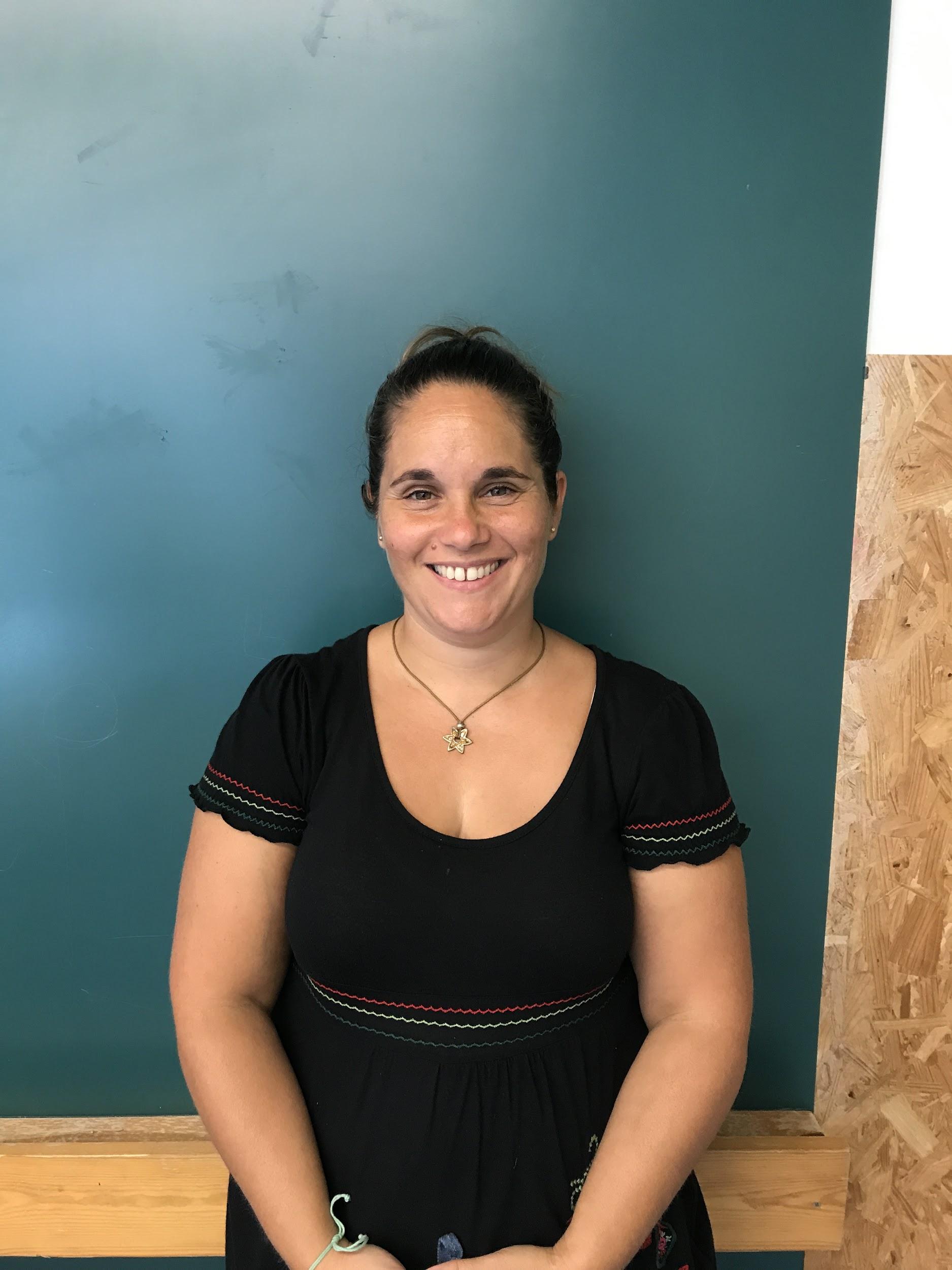 Mariona
   Música
Maria
SIEI
Imma
    Anglès
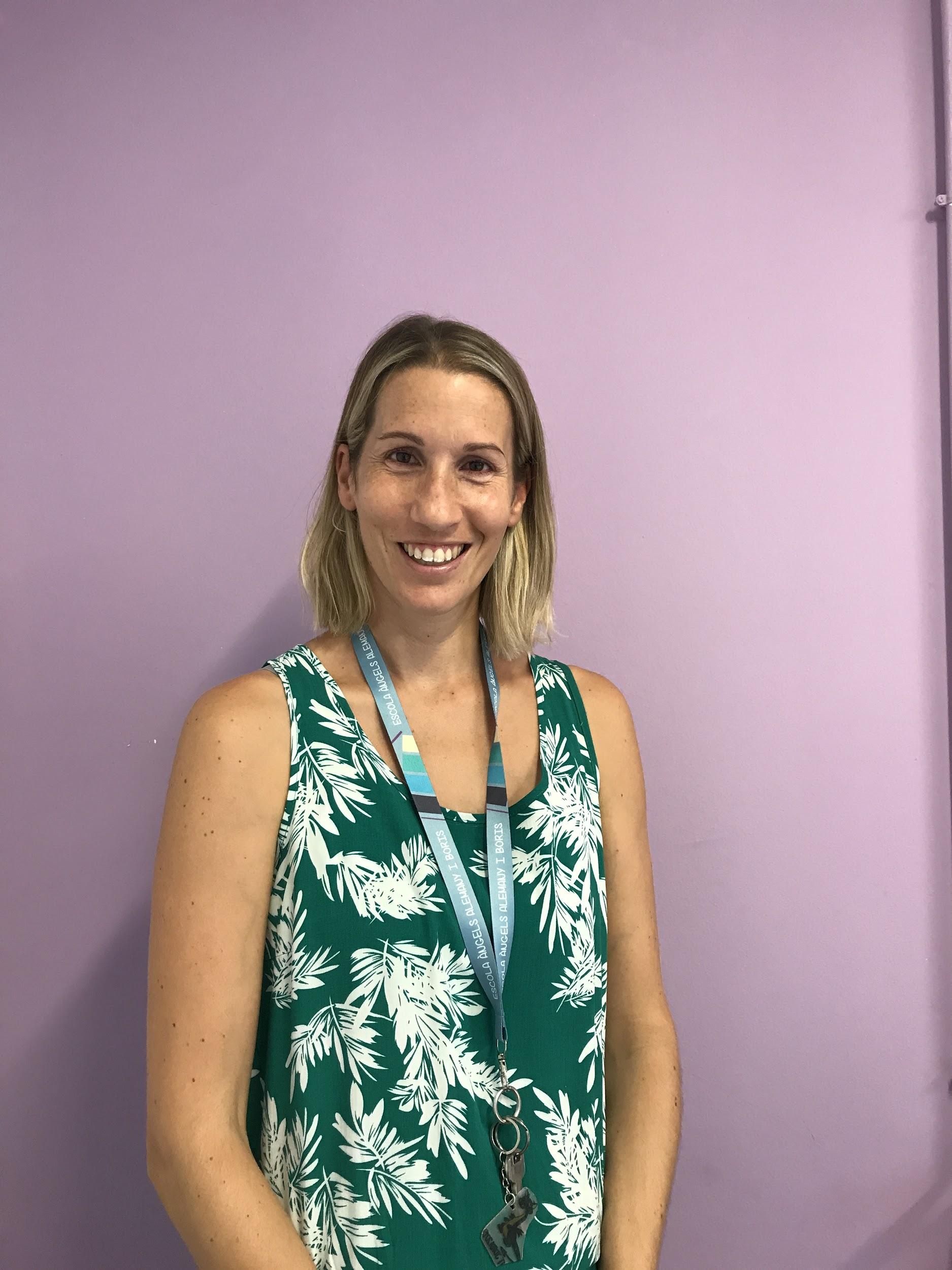 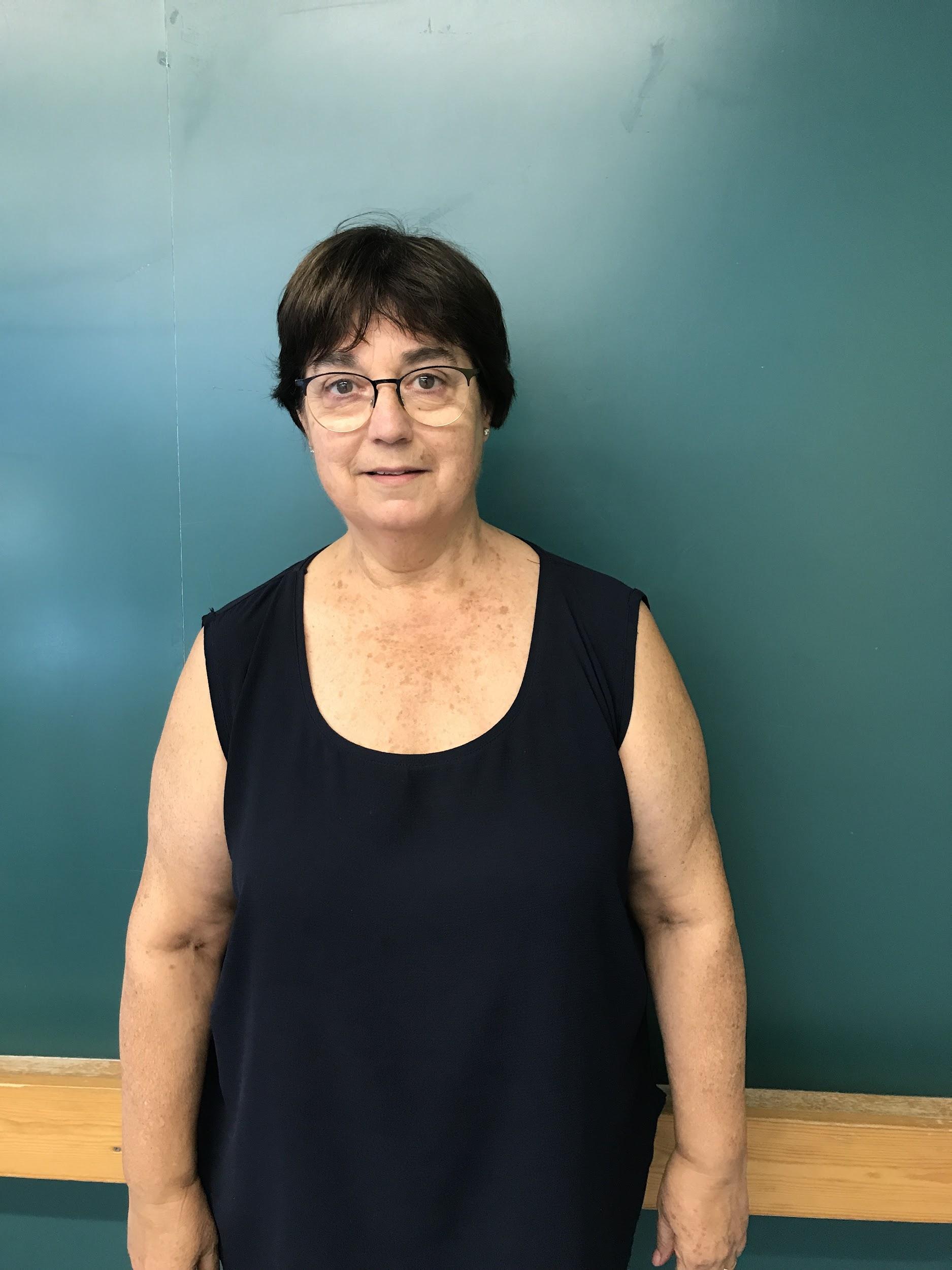 Laia 
  Ed Física
Roser
    Ed Especial
Àrees
TAC:
Robòtica. 
Plataforma.

Educació Física:
Piscina (1r trim).
Material.

Plàstica:
Autors/es. 
Manualitats creatives.

Tutoria:  Valors
Tutoria Individualitzada.

Anglès:
Dues sessions setmanals.
Llibre de classe.

Música:
Una sessió setmanal.
Novetat: La Clika.
Català:
Quadern de Classe:
Comprensions lectores.
Comprensions orals.
Velocitat lectora.
Dictats preparats.
Expressió escrita.

Castellà:
A la llibreta/fitxes:
Comprensions lectores.
Comprensions orals.
Gramàtica i Ortografia.

Matemàtiques:
Seguim amb Innovamat.

Medi:
Treball per projectes. Treballs
en grups, amb tauletes...
Treball de l’Expressió Oral (català).
Lectura a casa: 20 min
Llibres de l’escola.
Intercanvi de llibres.
Préstec de llibres (biblio).
Entrenament lector??
Lectura a l’escola 
30 minuts diaris !
Lectura a l’escola:
2 llibres per trimestre.

Estratègies:
Gust per la lectura.
Modelatge del mestre.
En veu alta.
En parella.
Bombardeig de preguntes.
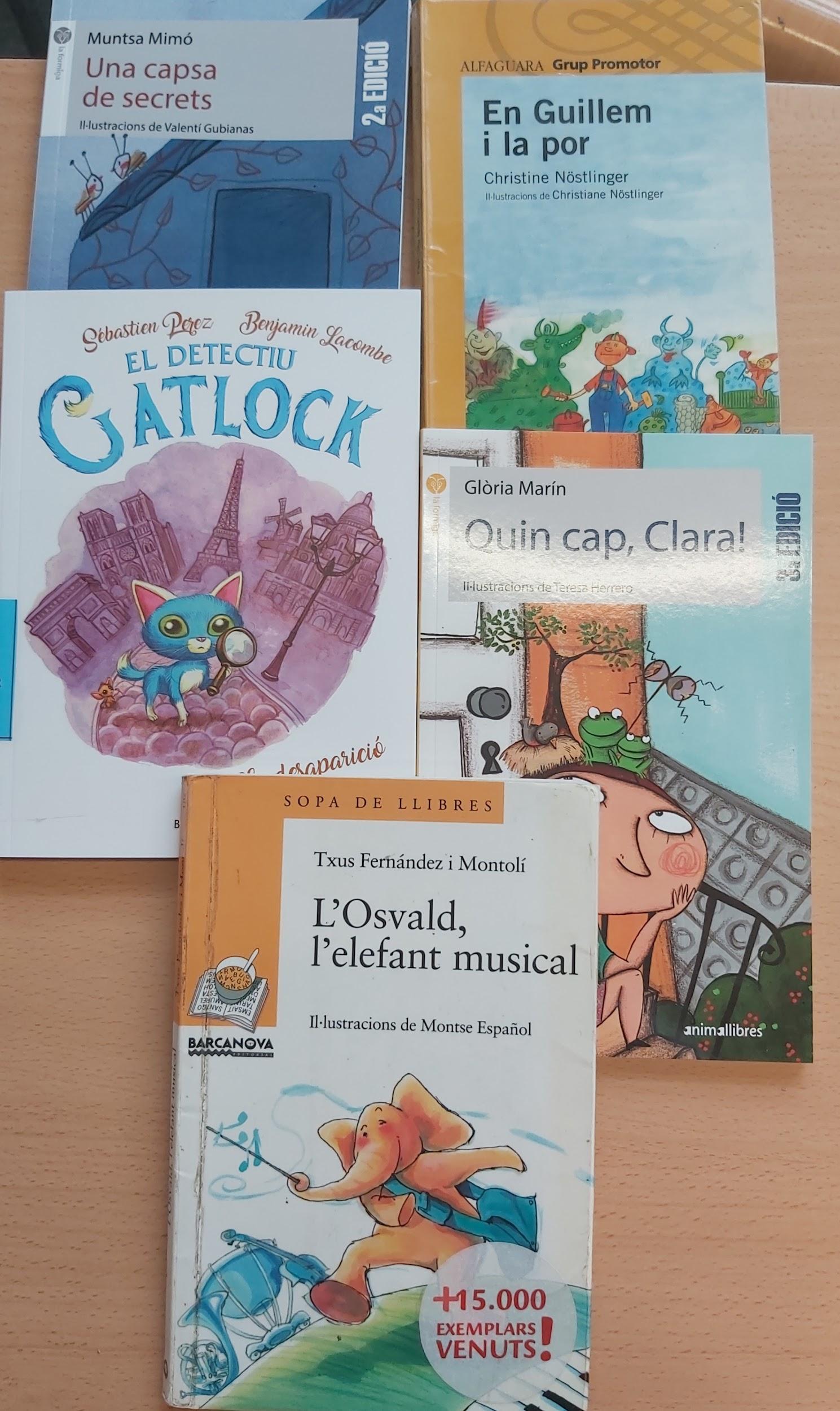 Competència digital
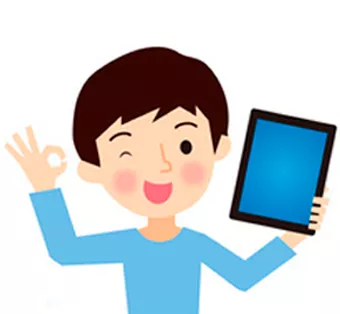 PDI.
Tauletes.
Robòtica.
( Bon ús)
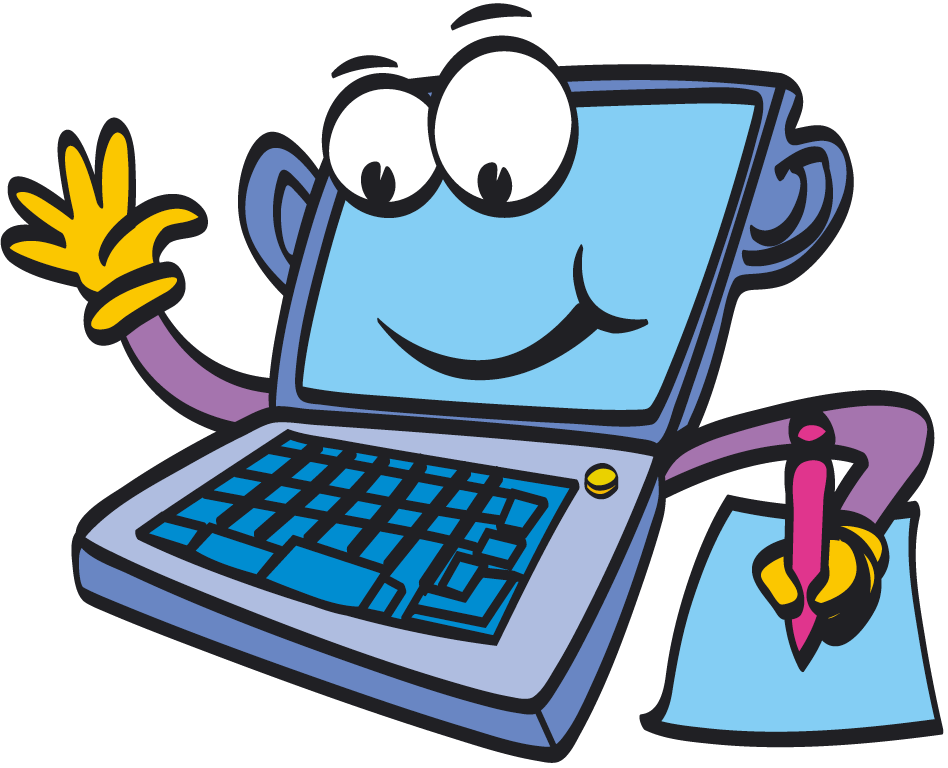 Deures
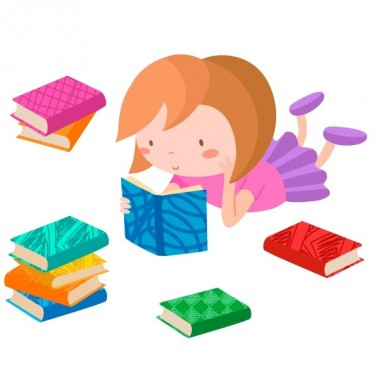 20-30 minuts. 

20‘ Lectura diària.

3 dies per setmana.
NO enfrontaments

NO discussions.

NO passar el temps marcat.


Treballar l’autonomia.
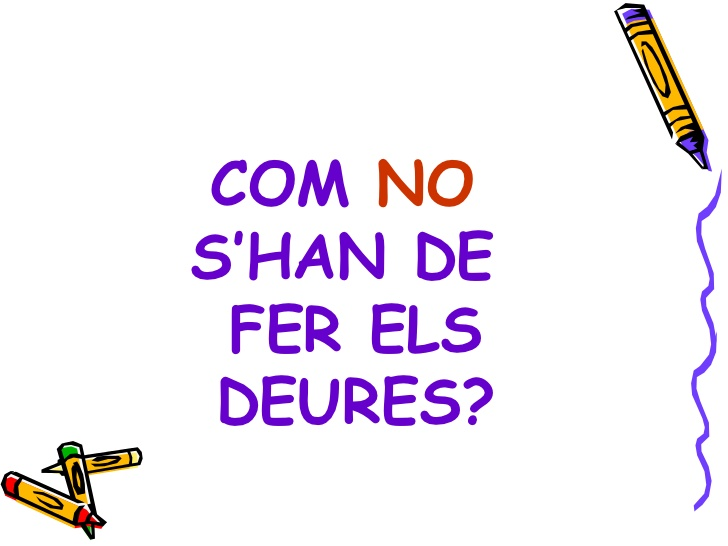 Número de faltes:

ASSOLIMENT 
EXCEL·LENT     		
NOTABLE  			
SATISFACTORI 		
NO ASSOLIMENT
Dictats
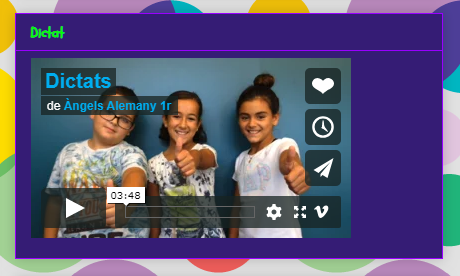 Piscina
1R TRIMESTRE
(Inici a l’octubre)

Material de piscina.
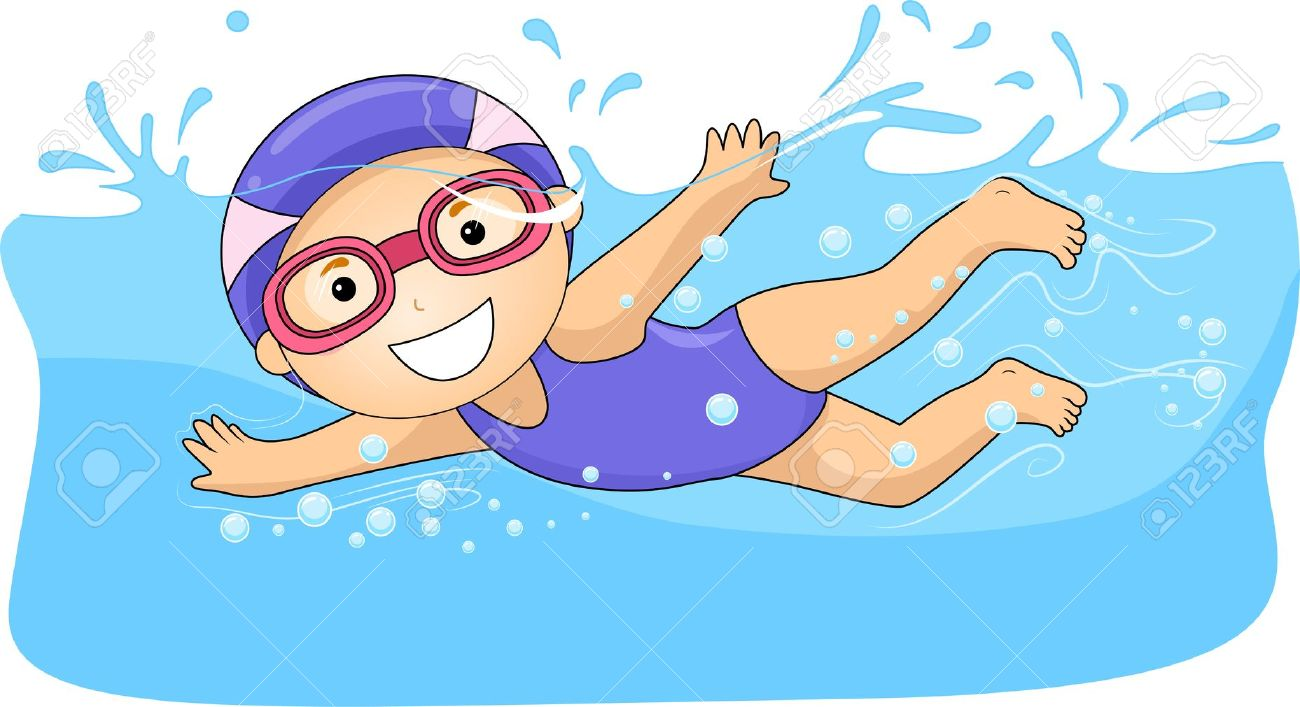 Objectius:
Autonomia a dins de l’aigua.

Autonomia al vestidor.
Sortides
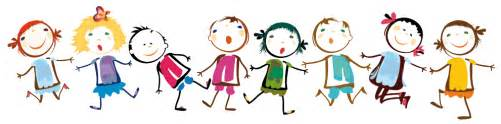 Matí: 
Deixalleria.
Biblioteca municipal:


Tot el dia:
El poble.
Jardins de Santa Clotilde.
Camina descalç (Arbúcies).


Colònies:
Les Mines d’Osor.
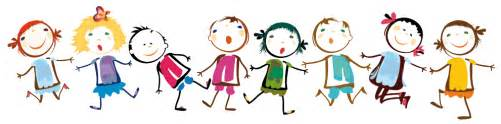 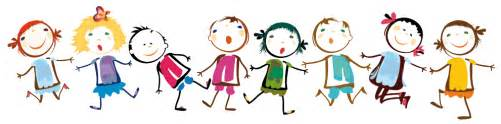 Colònies
LES MINES  D'OSOR
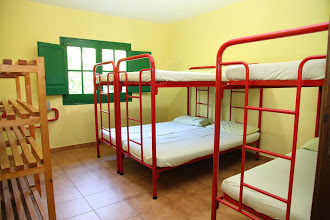 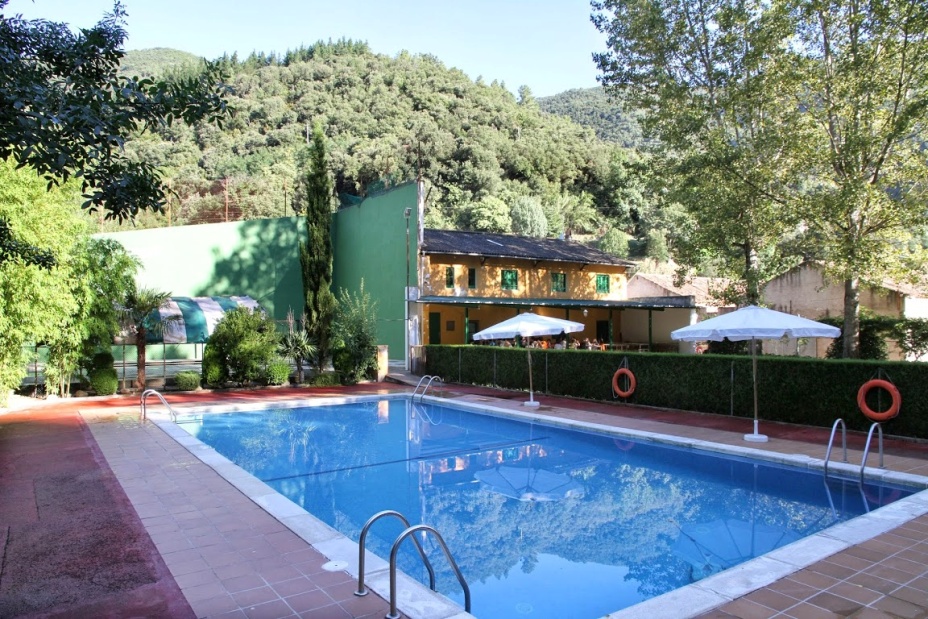 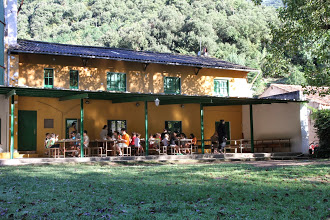 Altres informacions
Esmorzars saludables.








Omplir dades de l’agenda:
                    Importants:
Telèfons de contacte.
Intoleràncies i al·lèrgies.
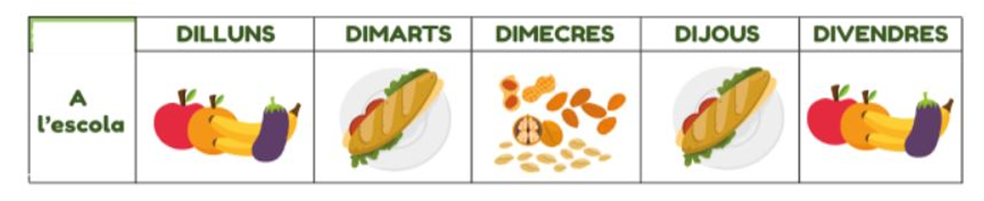 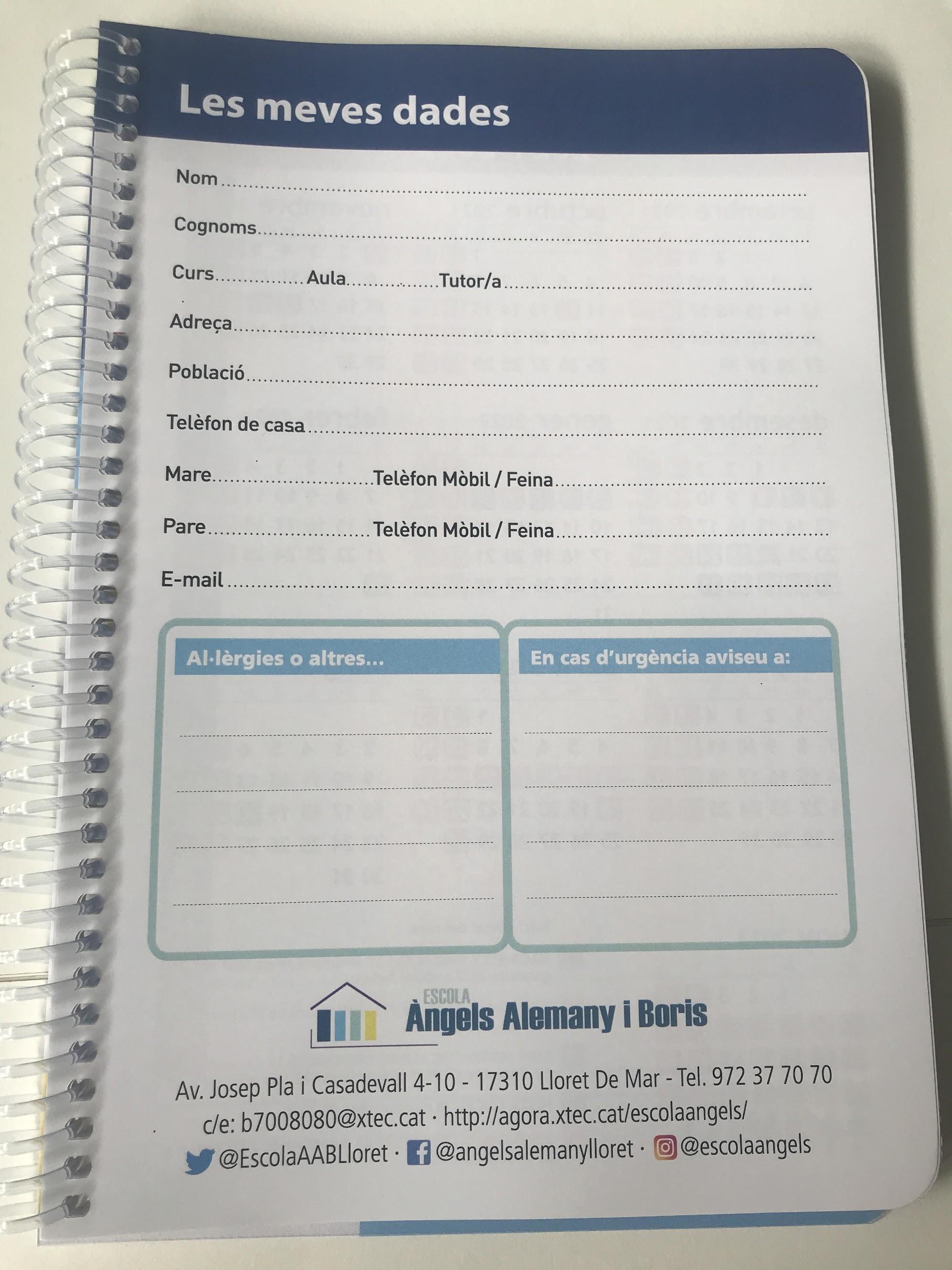 Comunicació Famílies
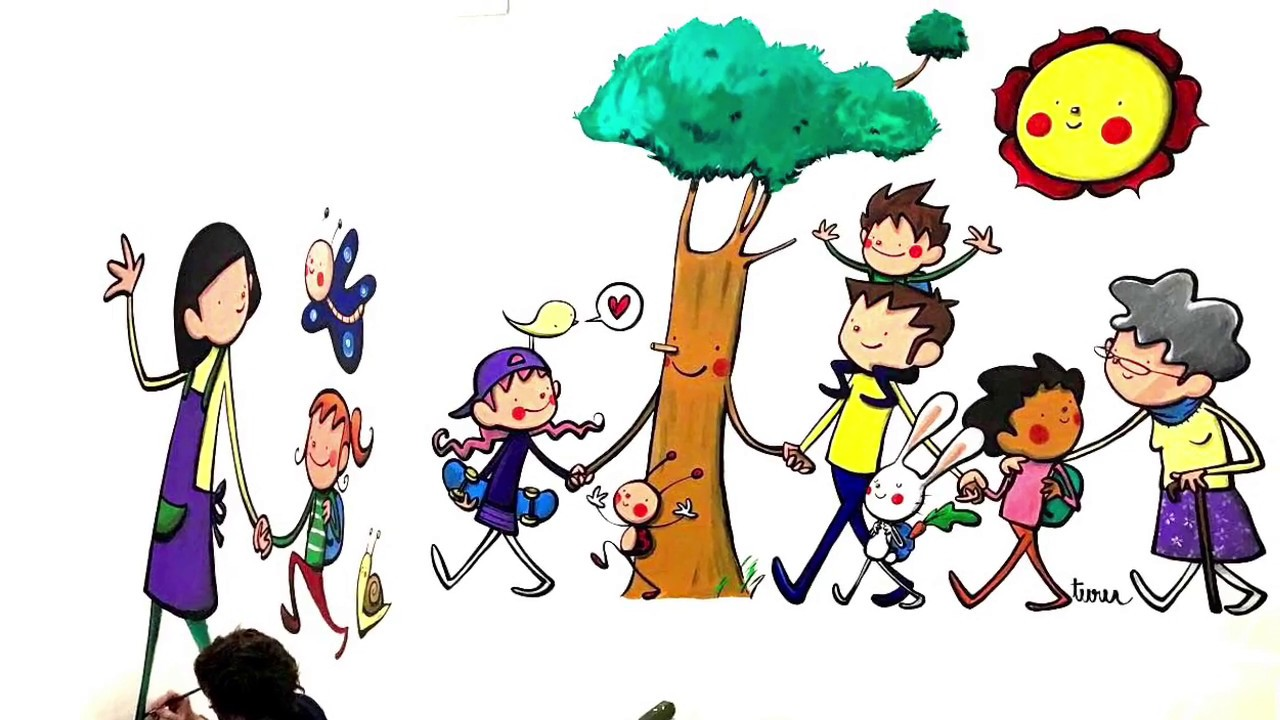 Mestres:
Informacions via App.

Ocasionalment per Whatsapp.
Pares/mares Delegats.

Famílies:
Informacions via App.




L’agenda:
Deures.
Rutina matinal de mates.
Organització dels nens/es.
Pares/mares Delegat/da:

Whatsapp:
Traspàs informacions del tutor/a.
Gestionar acompanyants (tutor)
Sortides.
Activitats a l’Aula.

Preferència els que no hagin vingut i/o sorteig.

Animeu-vos !
Precs, preguntes i propostes
No 
oblideu
escriure 
un 
missatge 
pel 
vostre 
fill/a!
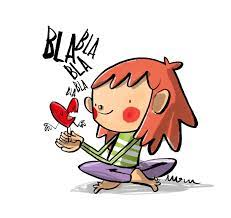